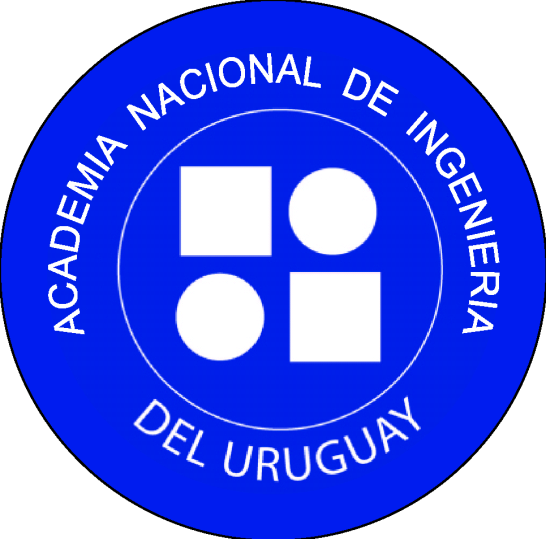 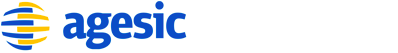 Ciberseguridad, perspectivas y desafíos para la sociedad
Academia Nacional de Ingeniería
Universidad ORT Uruguay, nov 2015
Ing. Santiago Paz
@santipez
Ciberseguridad
Sistemas de Control Industrial
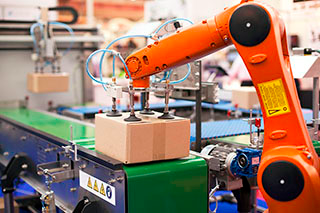 Information Technologies (IT)
Operational Technologies (OT)
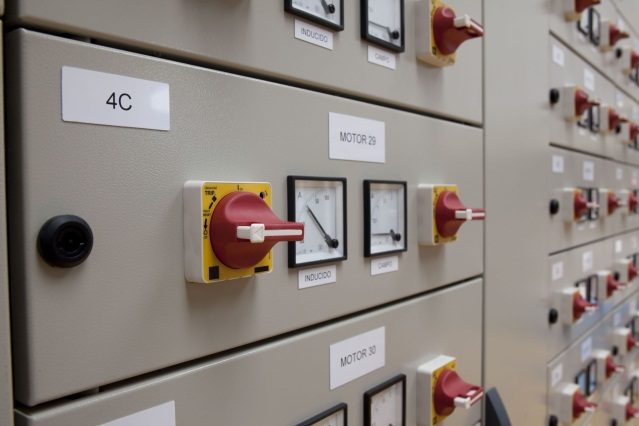 OT -> Health and Security Enviroment

Standard ISA99 ->20 Controles de Seguridad
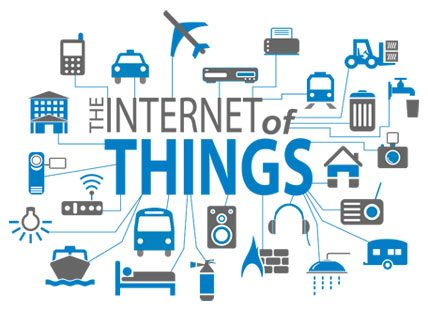 Servicios de Soporte
Fuente: Gartner (julio 2015)
CIA -> CIAS
Confidenciality
Integrity
Availability
Fuente: Gartner (julio 2015)
CIA -> CIAS
Confidenciality
Integrity
Availability
Safety
Fuente: Gartner (julio 2015)
Perspectiva del Usuario
Todo desde el Móvil
Sistemas Predictivos
Pagos electrónicos
Servicios en la Cloud (as a service)
Desconocimiento
Seguridad    Privacidad
Ética
Perspectiva del CISO
Servicios solo en “la nube”
Redes corporativas -> Redes Individuales (Gobernanza)
Cambio tecnológico constante y disruptivo
BYOD
Regulación Lenta
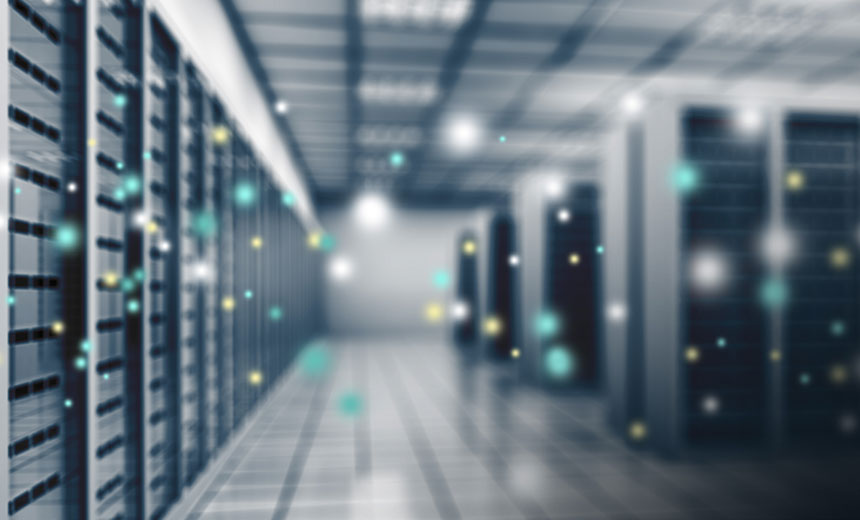 Perspectiva AGESIC
“Movilizar servicios”
Pagos Electrónicos
Proteger la identidad de los usuarios
Continuar trabajando en los sistemas y servicios de base
Mobile -- ePayment
Firma en la nube
Adaptative Security
Identity Systems
Cybersecurity Core (SGSI, Cloud, Network, SIEM, etc)
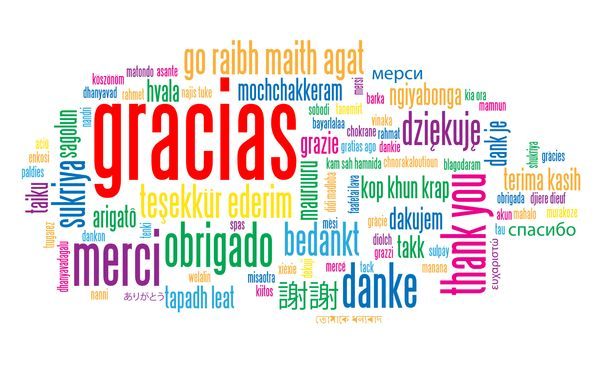